Unit 4 Lesson 1 - Set Up
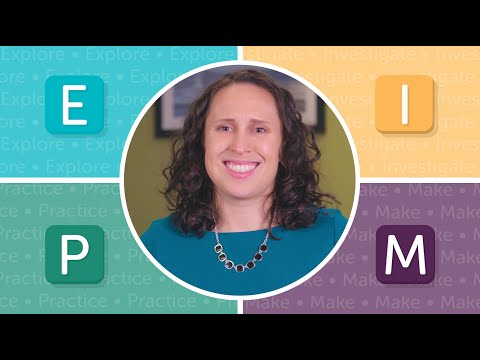 Unit 4 Lesson 1 - Set Up
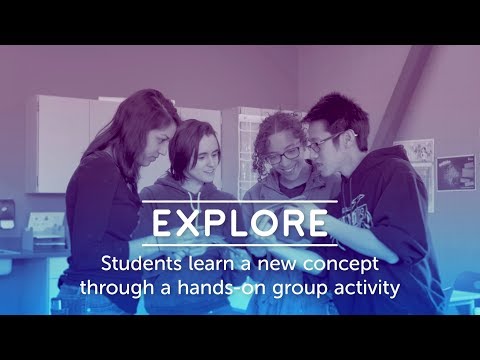 Unit 4 - Lesson 1
Variables Explore
Unit 4 Lesson 1 - Warm Up
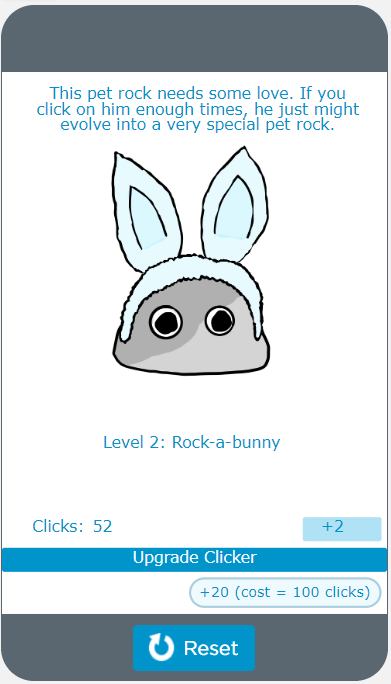 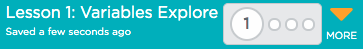 Do This: 
Navigate to Lesson 1, Level 1 on Code Studio
Unit 4 Lesson 1 - Warm Up
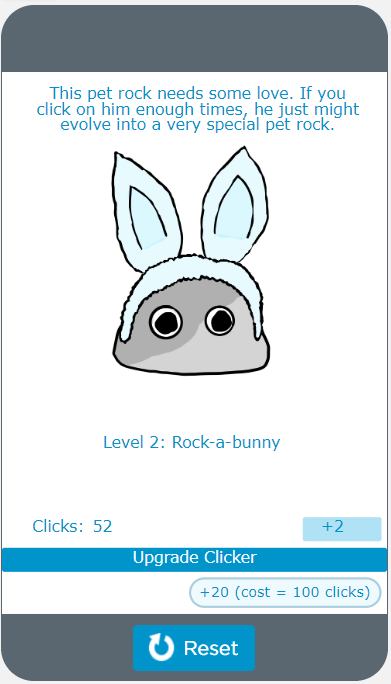 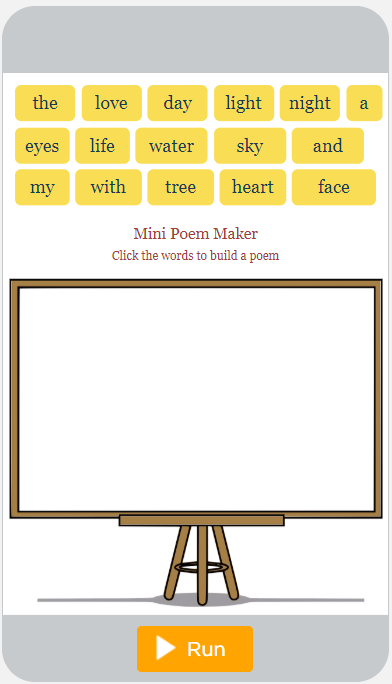 Prompt: 
These are samples of the kinds of apps you'll be able to build by the end of this unit. As you go through them, write down at least two examples where the app seems to be keeping track of a piece of information or using it to make a decision.
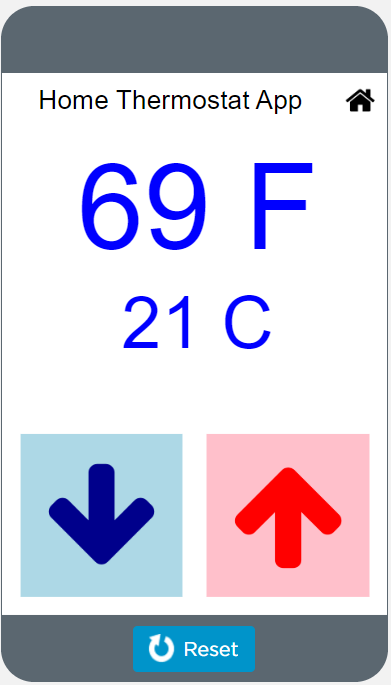 Unit 4 Lesson 1 - Activity
Variables Explore
You and your partner should have:
Small stacks of red and yellow stickies
3 plastic baggies
Pen/Pencil
Dry erase marker
MARKER
Unit 4 Lesson 1 - Activity
Value
One piece of information
Goes on a sticky
Do This:
Make one number and one string. Share it at your table.
Numbers
Made of the digits 0...9
No quotes
Yellow sticky
Strings
Made of any characters
Inside double quotes
Red sticky
“hi”
22
“hi there”
9
123
“c u l8r”
548
“123”
Unit 4 Lesson 1 - Activity
Operators
Fancy name for + - * /
2
3
5
+
evaluates to
Expression
Combination of operators and values
Evaluates to single value
Do This: Evaluate this expression
5
-
1
Unit 4 Lesson 1 - Activity
+
3
4
7
Do This: Evaluate these expressions. Pay attention to what color stickies you create and if you use quotes.
evaluates to
5
-
2
3
evaluates to
4
+
5
9
11
*
2
22
evaluates to
1
10
-
9
10
/
2
5
evaluates to
"treehouse"
“tree”
+
“house”
“for”
+
“ever”
“forever”
evaluates to
“you”
+
“r”
“your”
+
“gr”
8
“gr8”
evaluates to
“3D”
+
3
+
“D”
2
“day”
“2day”
evaluates to
If you’re using one or two strings, you can only use the + operator. The others don’t make sense!
Unit 4 Lesson 1 - Activity
Variables
Plastic baggies
Can hold at most one value
Name uses no quotes, includes no spaces, and must start with a letter
Do This:
Make one variable with any name you like. Share it with another group.
woop
zip2
zip
2
“hi”
Unit 4 Lesson 1 - Activity
Variables and Expressions
Replace variable name with a copy of the value it holds
Evaluate the expression as normal
Make a copy of the value in zip. Don’t take the sticky out of zip.
+ zip
3
bop
zip
5
8
3
5
evaluates to
bop + zip
“hi”
“hi5”
“hi”
5
evaluates to
Unit 4 Lesson 1 - Activity
Do This: Evaluate these expressions. Make sure you pay attention to whether it evaluates to a string or a number.
rar
boo
* boo
3
12
4
rar +
“ep”
“beep”
“be”
rar + boo
“be4”
Unit 4 Lesson 1 - Activity
Let’s start writing programs that control our variables.

We’re going to stop using stickies but will highlight strings and numbers to help you remember the difference.
Unit 4 Lesson 1 - Activity
var
Creates a new variable
Grab a new baggie
Write the variable’s name on the baggie
pow
00 var pow
Line number
Command to create variable
Variable’s name
Unit 4 Lesson 1 - Activity
←
“Assignment operator”

“Assign”:  a fancy name for putting a value inside the baggie. 

Variables can only hold one stickie. If there’s already a sticky note in there, throw it away.

“pow gets 3” and “pow gets 5”
Do This: Run this program
00 var pow 
01 pow ← 3
02 pow ← 5
pow
pow
pow
3
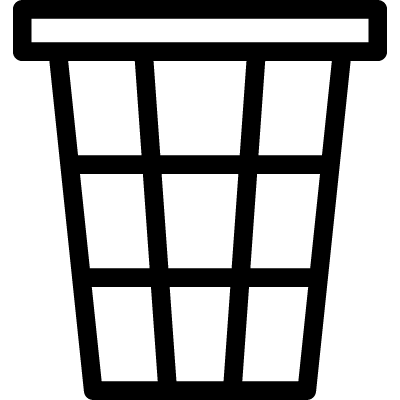 3
5
Unit 4 Lesson 1 - Activity
Do This:
Run this program. Compare your result with another group.
00 var pizza
01 pizza ← 3
02 var tacos
03 pizza ← “yum”
04 tacos ← “the best”
“yum”
pizza
tacos
“the best”
Unit 4 Lesson 1 - Activity
Assign a Variable with Expression
Evaluate the expression first to get one value.
Assign the value as normal
00 var pow

01 pow ← 1 + 2

02 pow ← 3 + 4
pow
pow
pow
3
Evaluate expression first
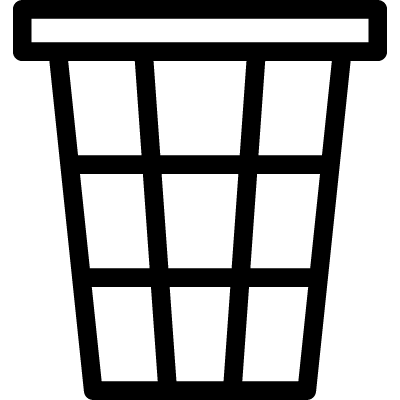 3
7
Unit 4 Lesson 1 - Activity
Do This:
Run this program. Compare your result with another group.
00 var zow
01 var fly
02 fly ← “to” + “day”
03 zow ← 4 - 1
04 fly ← 3 * 3
05 zow ← 4 + “now”
“4now”
zow
fly
9
Unit 4 Lesson 1 - Activity
We’re not going to highlight our strings and numbers anymore. We can just use double quotes around the strings to tell the difference.
Unit 4 Lesson 1 - Activity
Assign a Variable: Expressions with Variables
Evaluate the expression on the right first to get one value. 
Assign the value as normal
00 var kit

01 kit ← 1

02 var boo

03 boo ← kit + 1
04 kit ← 5
kit
kit
kit
kit
kit
boo
boo
boo
1
1
1
2
1
Note: Variables aren’t “connected”. Changing kit doesn’t change boo.
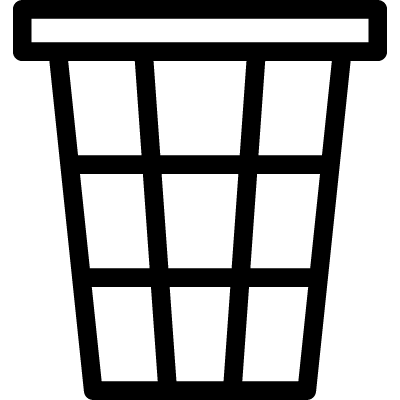 5
2
Unit 4 Lesson 1 - Activity
Do This:
Run this program. Compare your result with another group.
00 var fuzz
01 var clip
02 fuzz ← 5
03 clip ← fuzz + 2
04 fuzz ← clip + 1
05 clip ← “gr” + fuzz
06 fuzz ← fuzz + 1
07 fuzz ← fuzz + 1
08 fuzz ← fuzz + 1
11
fuzz
clip
"gr8"
Unit 4 Lesson 1 - Activity
Key Takeaways

Numbers and strings are two different types of values
Expressions evaluate to a single new value

When variables are in the expression just make a copy, don’t change the actual variable.

Variables are “assigned” a new value

Evaluate first, then assign

Old values are deleted forever.
Assignment just moves information around. It does not “connect” variables.
“hi”
22
/
10
2
5
evaluates to
pow
pow
pow
00 var pow

01 pow ← 1 + 2

02 pow ← 3 + 4
3
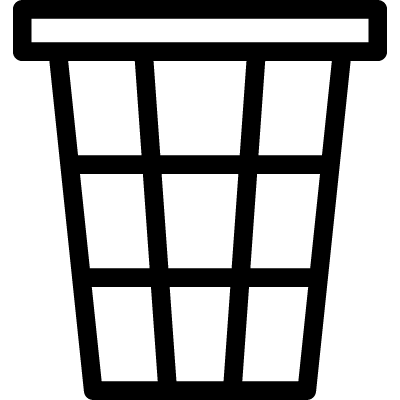 3
7
[Speaker Notes: Review these key takeaways with students.]
Unit 4 Lesson 1 - Activity
In some languages (including Javascript) the assignment operator is not written

← 
it is written as

=
Unit 4 Lesson 1 - Activity
So the command
fuzz ← fuzz + 1
it is written as
fuzz = fuzz + 1

In math = means “are equal forever”
In programming = means “put this value in this variable”

We’ll see this more next time.
Unit 4 Lesson 1 - Wrap Up
Expression:  a combination of operators and values that evaluates to a single value


Variable:  holds one value at a time


Assignment Operator: allows a program to change the value represented by a variable
01 pow ← 1 + 2
pow
3
←     OR    =
Unit 4 Lesson 2 - Set Up
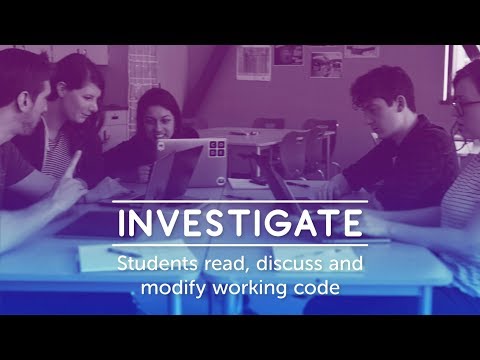 Unit 4 - Lesson 2
Variables Investigate
Unit 4 Lesson 2 - Warm Up
Prompt: 

Let's do a quick review.

How does a baggy represent a variable?
pow
3
Unit 4 Lesson 2 - Activity
Variables Investigate
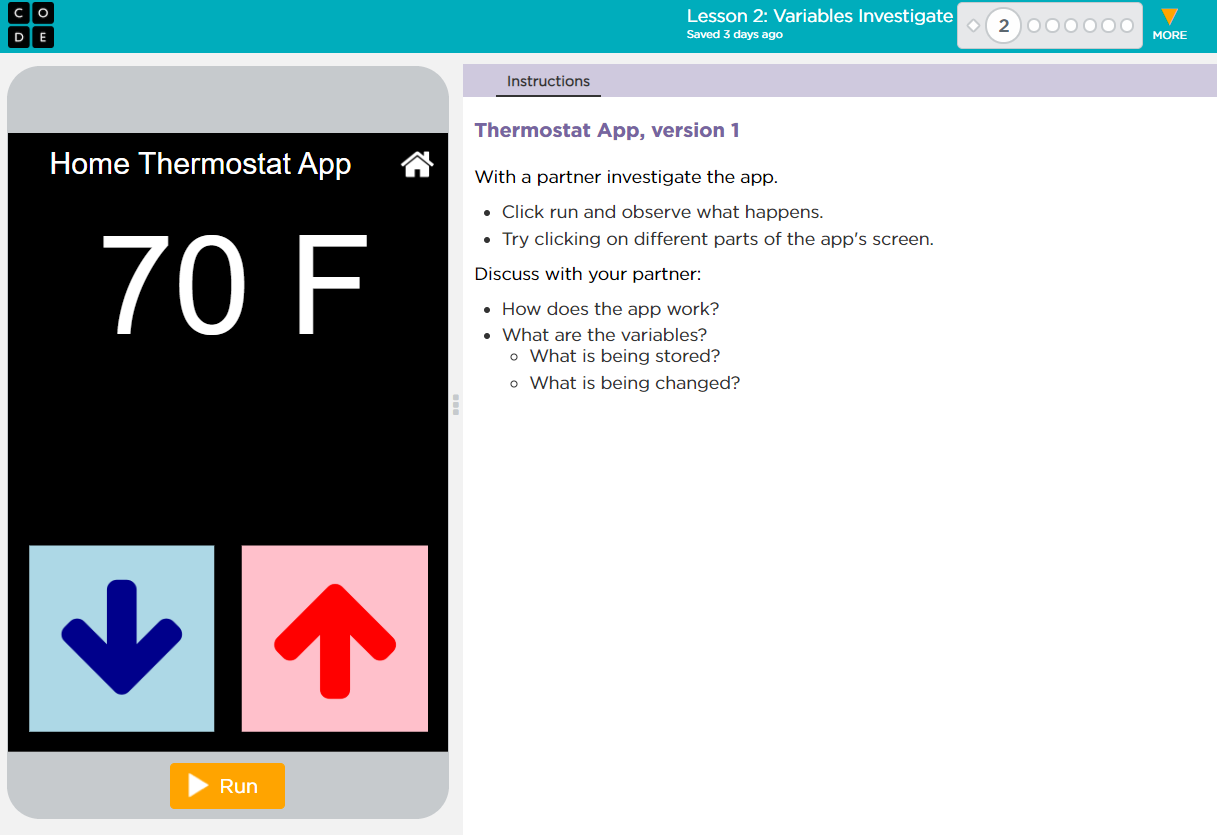 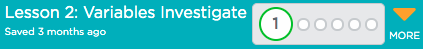 Unit 4 Lesson 2 - Activity
Level 1
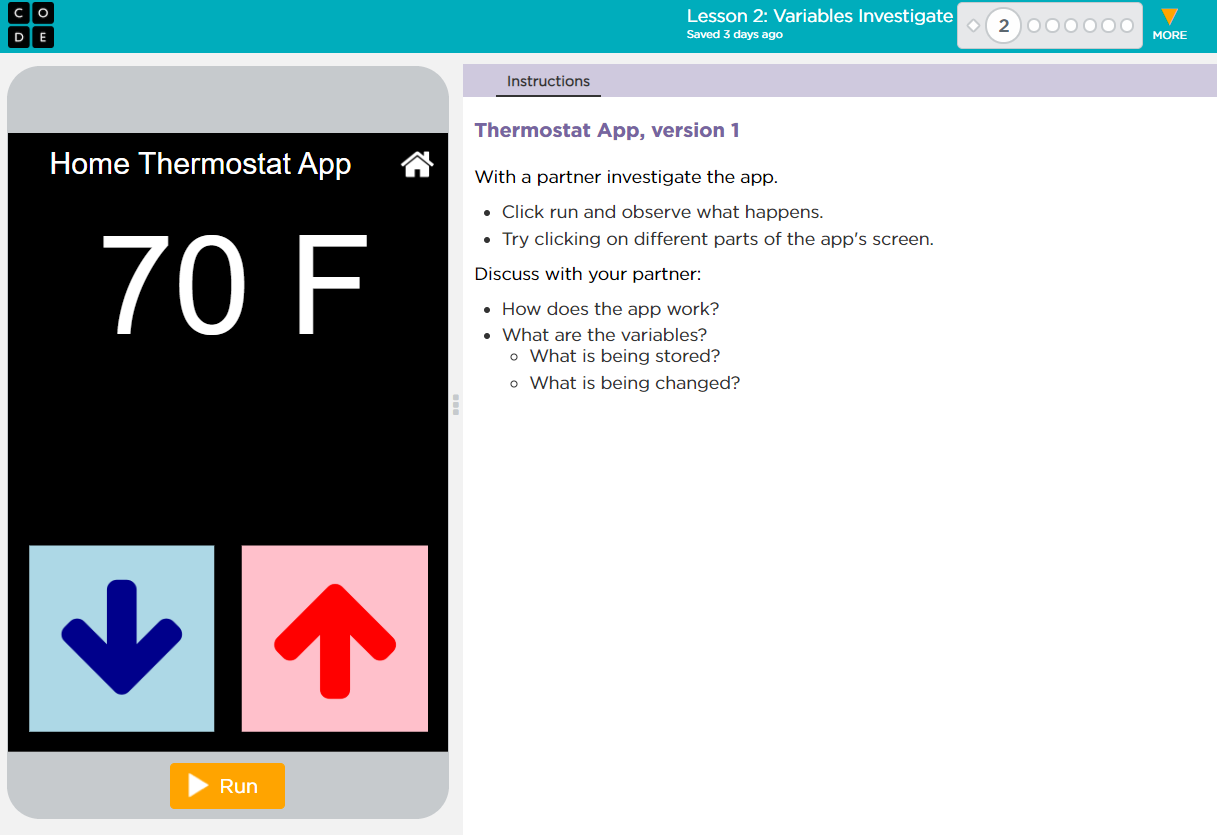 Do This:
Run the app
Predict the information that is being stored in variables
Unit 4 Lesson 2 - Activity
Level 2
Do This:
Read Code: Read the code for your assigned section making sure you understand how it works.

Explain Your Section:  Make a group with partners who investigated the other section. Carefully explain how your section works line by line.
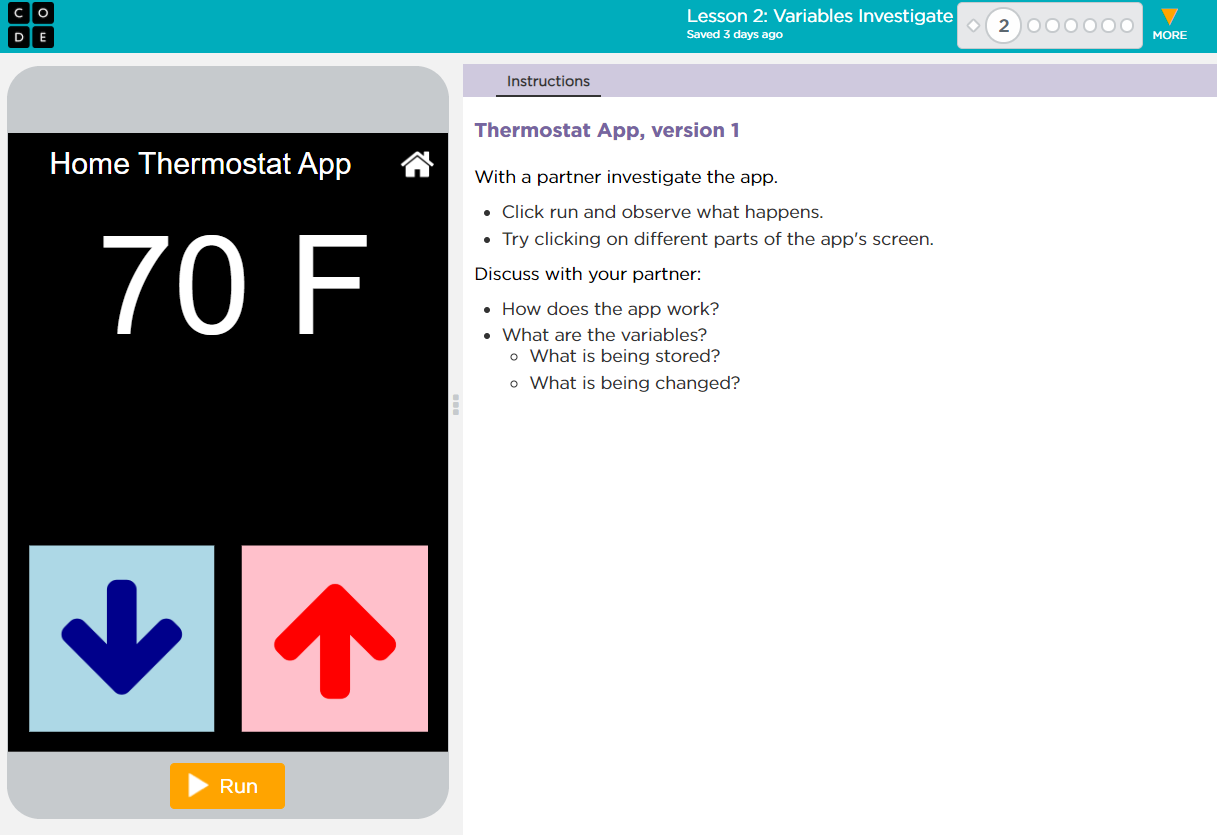 Unit 4 Lesson 2 - Activity
Adding a Watcher
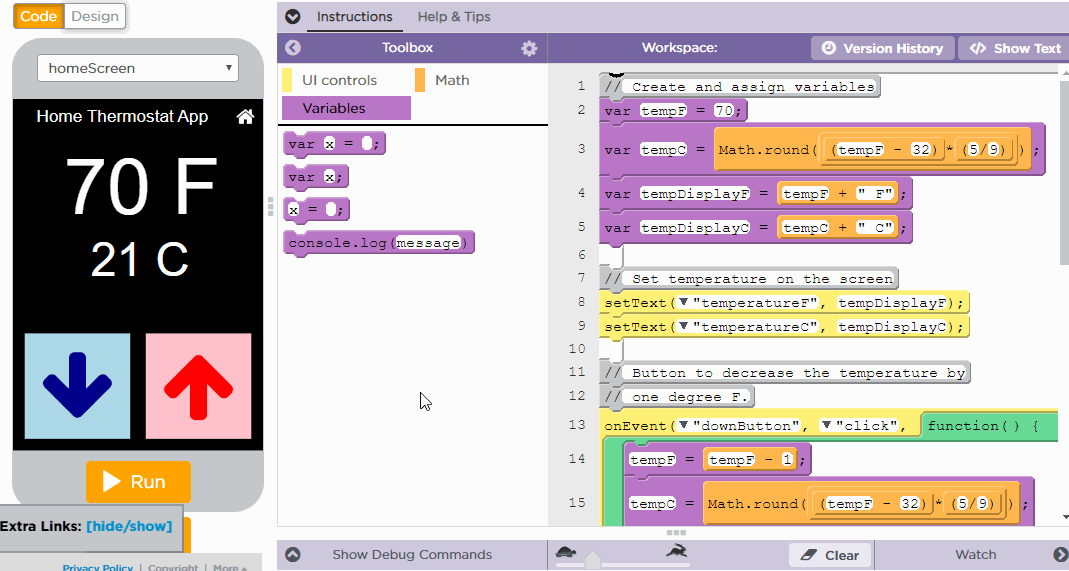 Unit 4 Lesson 2 - Activity
Level 2
Do This:

Modify: Change the degrees by two when the up and down arrow are clicked.
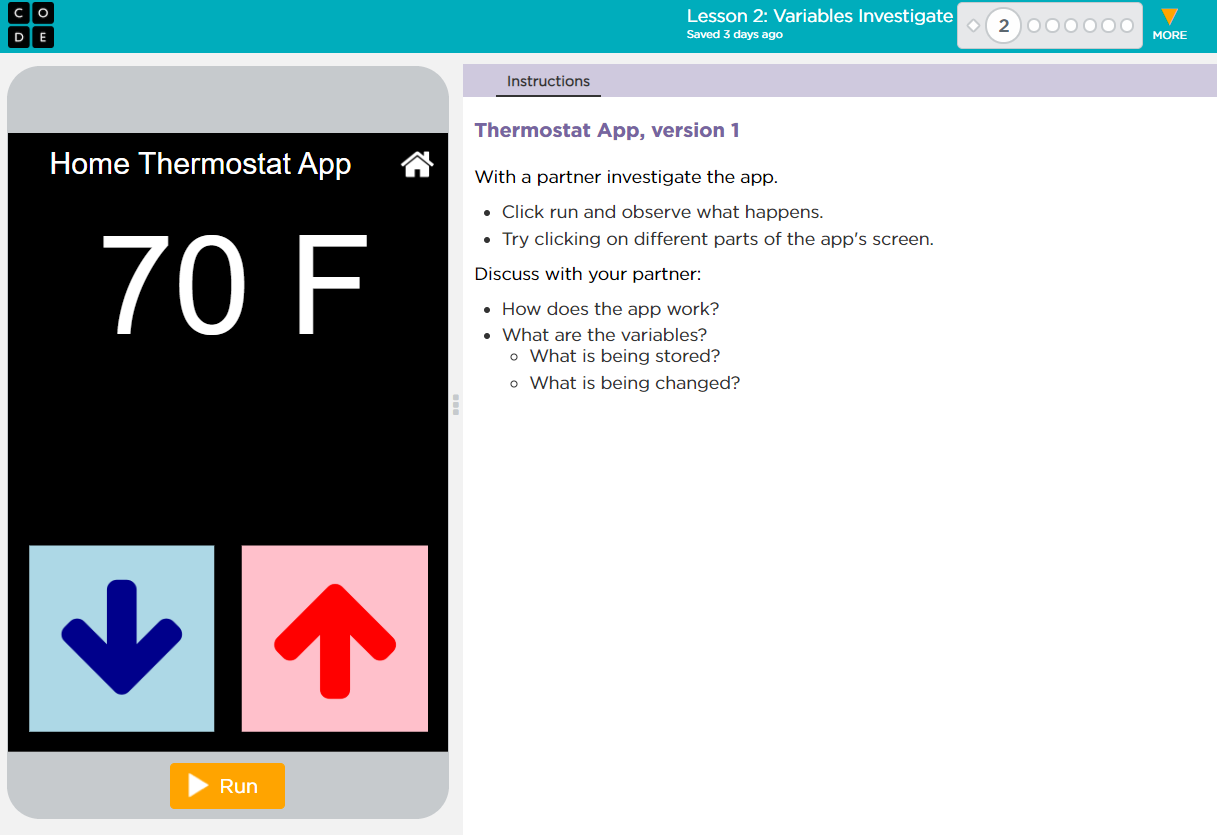 Unit 4 Lesson 2 - Activity
Level 3
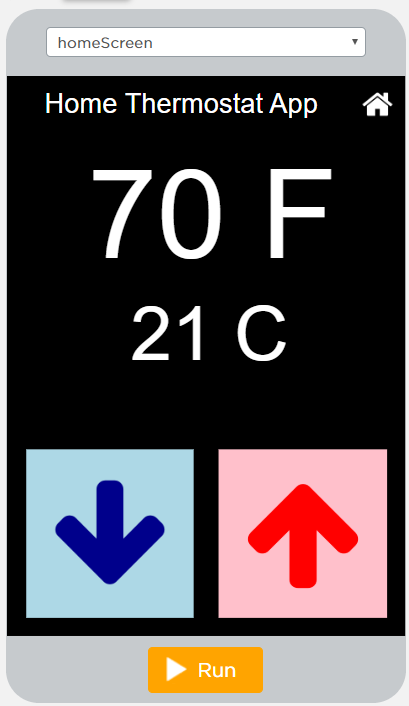 Do This:

Run the app.
Discuss changes.
Find the Math.round command. Discuss with a partner how this command might work.

Modify:  Change the code so that no space displays between the temperature and the unit descriptions ("F" or "C").
Unit 4 Lesson 2 - Activity
Level 4
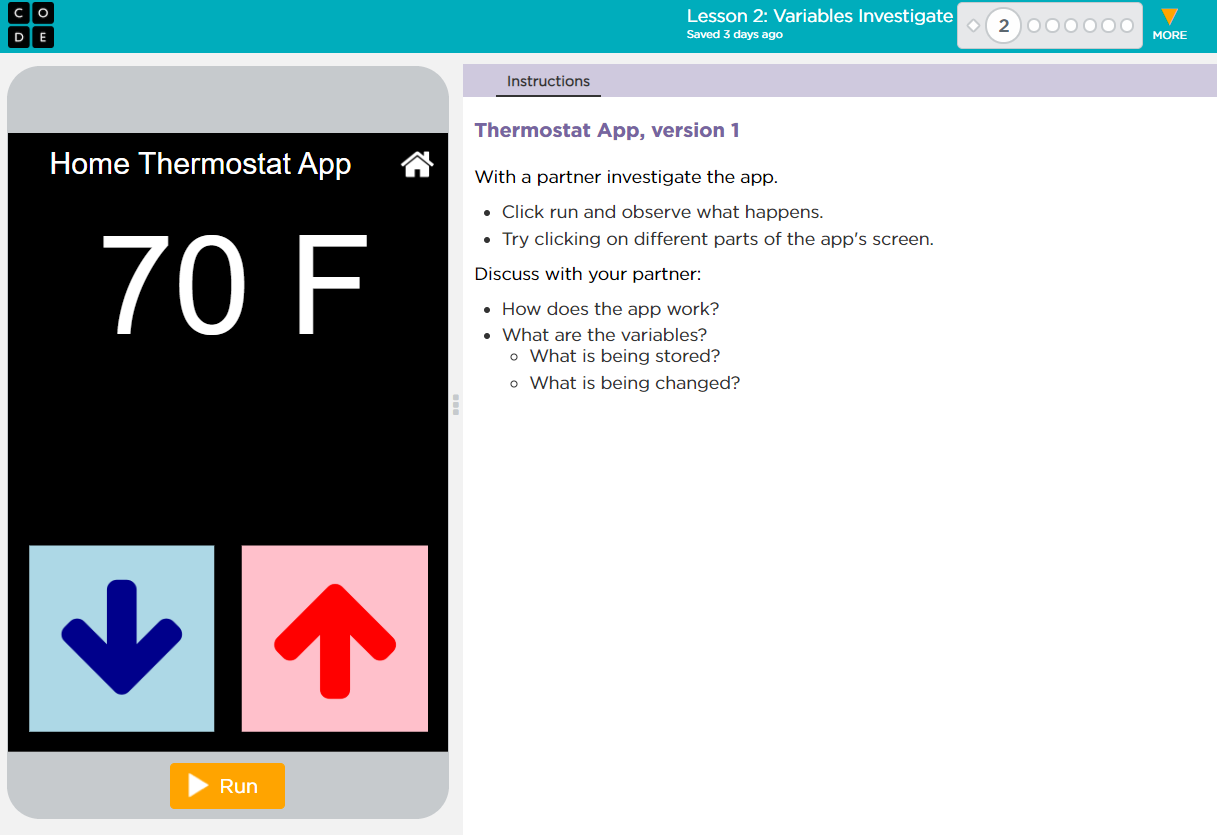 Do This:
Run the app
Predict the information that is being stored in variables
Unit 4 Lesson 2 - Activity
Level 5
Do This:

Read Code: Read the code and discuss with your partner what has changed and what has stayed the same.

Class Discussion:  How does getText() work? 

Modify: Add an explanation point "!" to the end of the string stored in userName so the following is displayed on the screen:
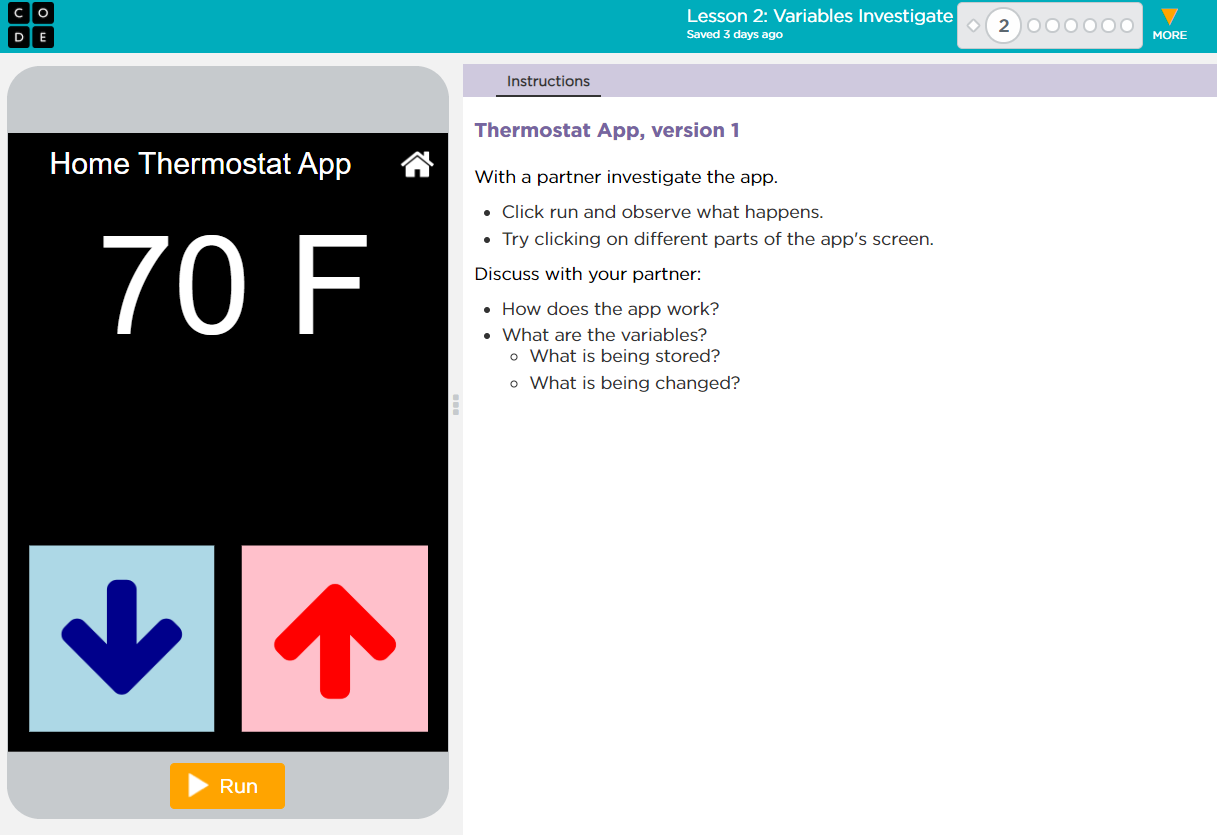 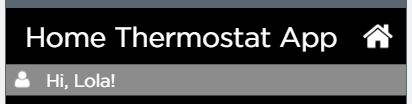 Unit 4 Lesson 2 - Activity
Counter Pattern with Event
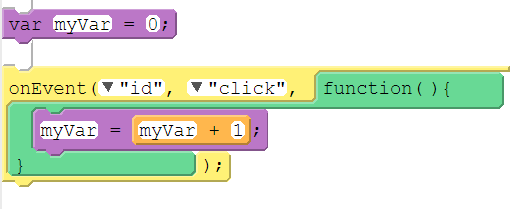 Unit 4 Lesson 2 - Activity
Variable with String Concatenation
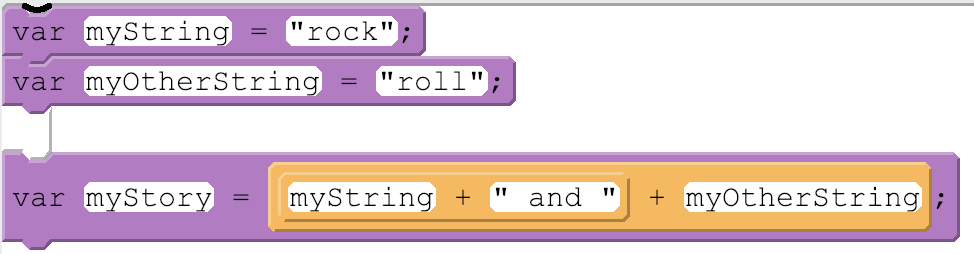 Unit 4 Lesson 2 - Wrap Up
Prompt: 

Let's review. What can be stored in a variable? Why is using a meaningful name for the variable important?
Unit 4 Lesson 2 - Wrap Up
Variable:  a reference to a value or expression that can be used repeatedly throughout a program.
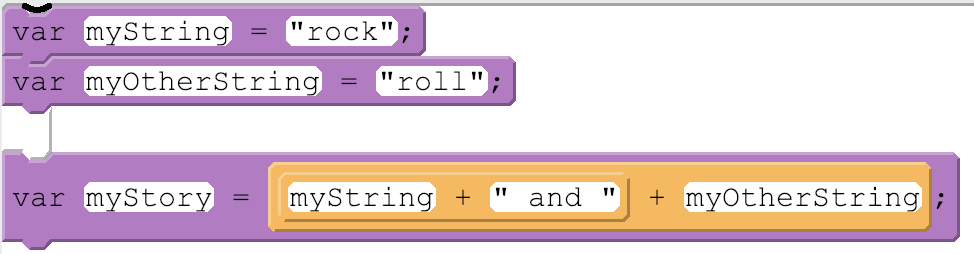 Unit 4 Lesson 3 - Set Up
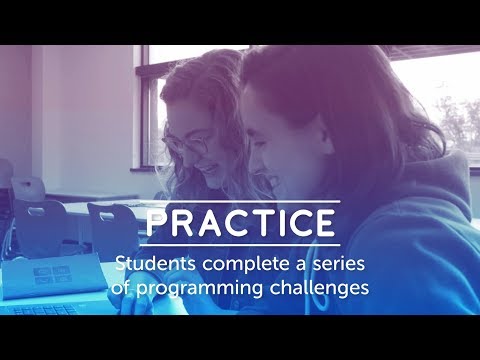 Unit 4 - Lesson 3
Variables Practice
Unit 4 Lesson 3 - Activity
Debugging: the process of finding and fixing problems in code
Unit 4 Lesson 3 - Activity
Specific Debugging Skills for the Day
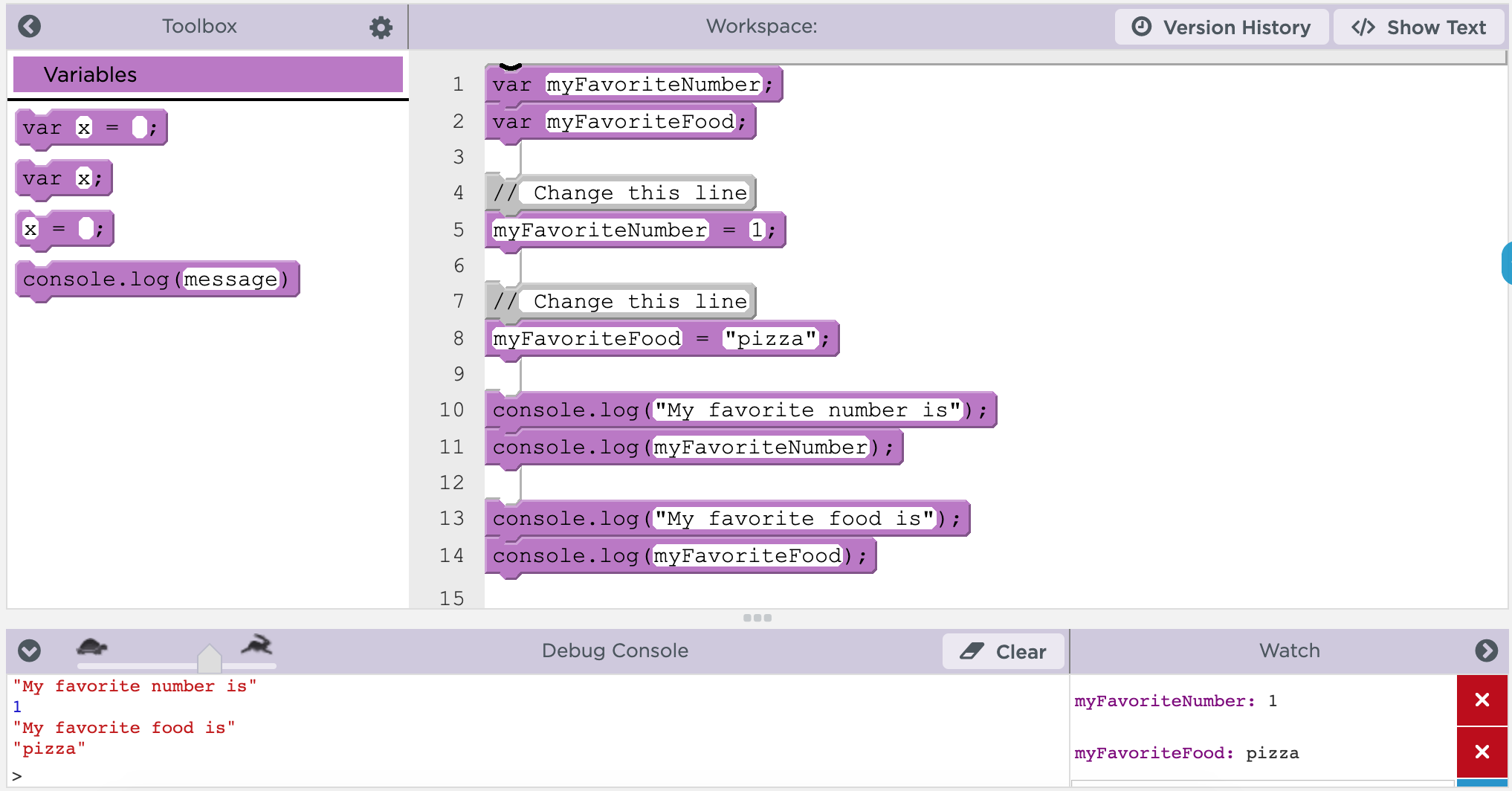 1. Slow down code with the speed slider
2. Use console.log to get output
3. Use Watchers to see your variables change values
Unit 4 Lesson 3 - Activity
Variables Practice
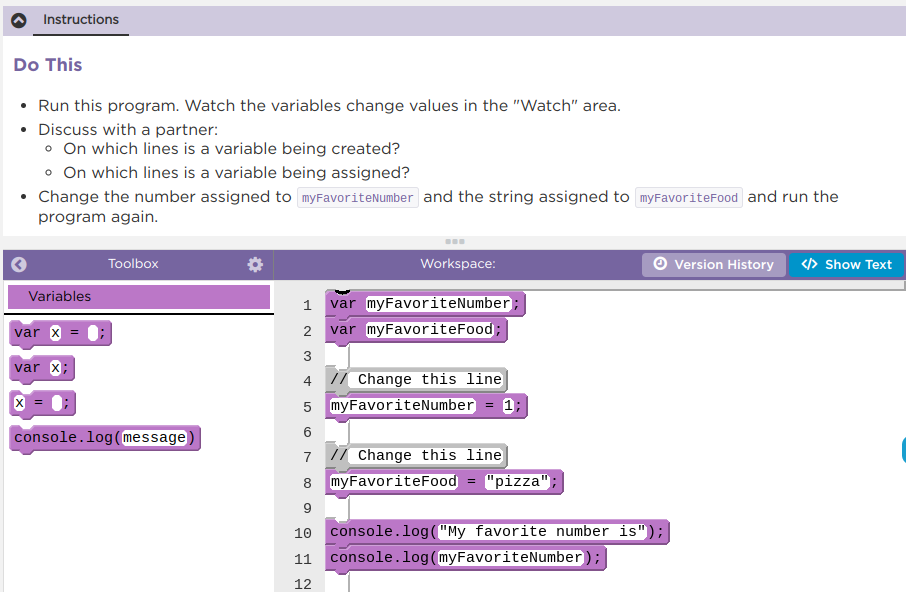 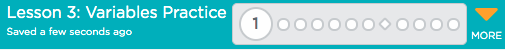 Do This: 
Navigate to Lesson 3, Level 1 on Code Studio
Complete Levels 1-7
Unit 4 Lesson 3 - Activity
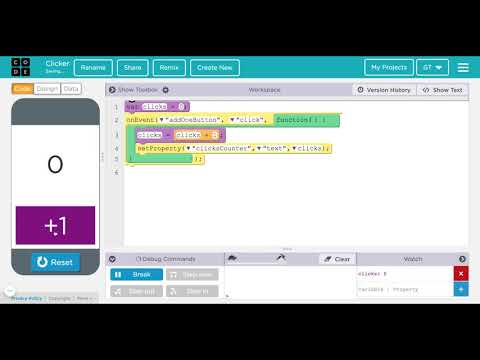 Video Download Link
Unit 4 Lesson 3 - Activity
Create Variables Once, At the Top, Outside Functions or onEvent()
When you create variables you should:

Use var only once. You don't need to create variables twice and this can cause errors. 
Create your variables at the top of your program. This keeps your code organized and easier to read for you and others. 
Create your variables outside any function or onEvent() bocks.
Unit 4 Lesson 3 - Activity
Global vs. Local Variables
There's two types of variables, global and local, and so far we've only used global variables. Here's the main difference between global and local variables.
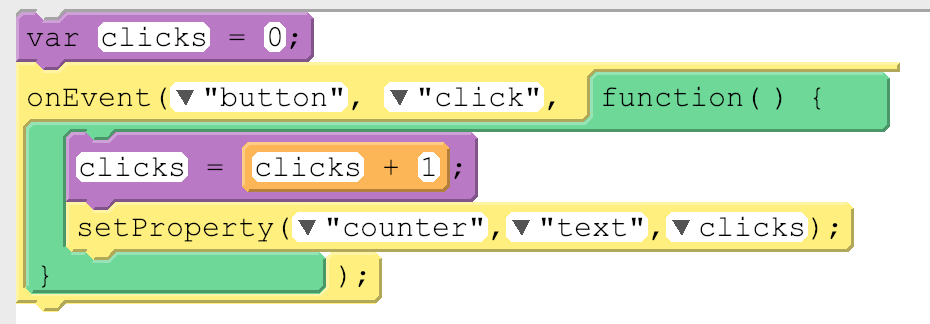 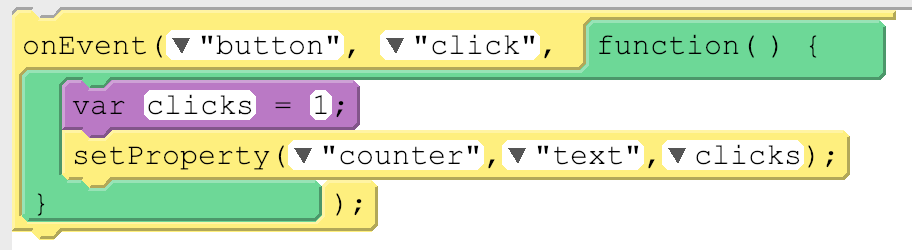 Unit 4 Lesson 3 - Activity
Avoiding Local Variables and Debugging
Local variables will eventually be useful but for now they're most likely to just be confusing. The biggest issue you'll run into right now with local variables is accidentally using var inside of an onEvent() or function. Here's what the code usually looks like:








This code is pretty confusing. While it looks like there's only one variable being used, it actually has two variables, one local and one global, and they're both named count! Changing the value on one will have no impact on the other. This can cause unexpected behavior in your code and it can get tricky to debug. 

The best way to avoid these issues is to make sure for now that you're not using var inside of an onEvent() or function. If you run into a tricky debugging problem, check if you're accidentally creating a local variable.
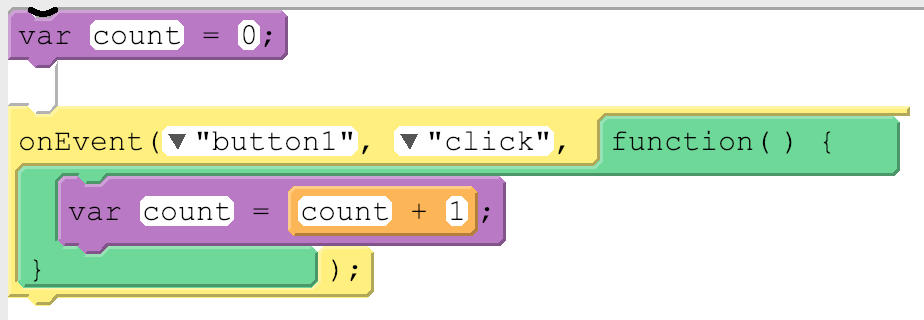 Unit 4 Lesson 3 - Activity
Do This:
Review Lesson 8
Finish Levels 9-10
Unit 4 Lesson 3 - Wrap Up
Prompt: 

What aspects of working with variables do you feel like clicked today? What do you still feel like you have trouble with?
Unit 4 Lesson 4 - Set Up
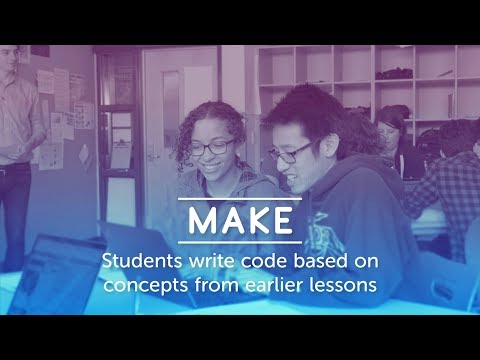 Unit 4 - Lesson 4
Variables Make
Unit 4 Lesson 4 - Activity
Variables Make: 
Photo Liker
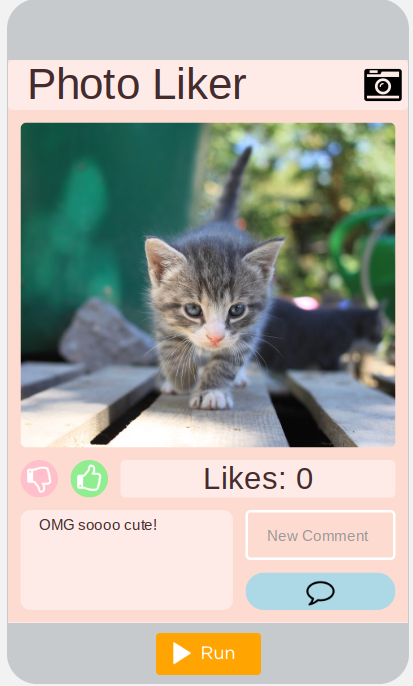 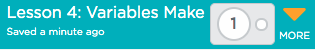 Do This: 
Navigate to Lesson 4, Level 1 on Code Studio
Unit 4 Lesson 4 - Activity
Prompt: Try all of the buttons and add a comment to the picture

What does this app do?
What are the inputs?
What are the outputs?
What's one piece of information that might be stored in a variable?
Unit 4 Lesson 11 - Activity
Do This: Make the Photo Liker!
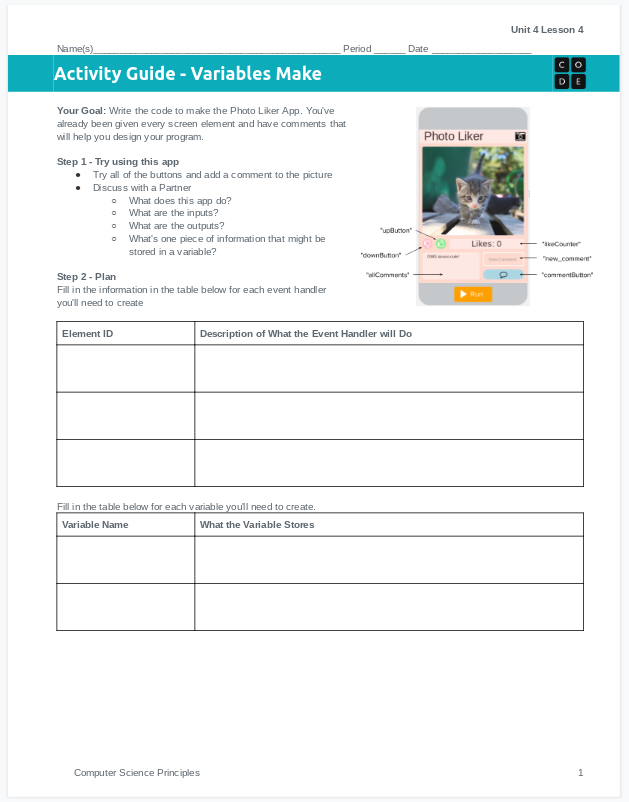 Use the activity guide to plan out your code, including the event handlers and variables you'll need to create.

Step 3 includes steps you can follow to build the app, or you can use your own process.
Unit 4 Lesson 11 - Activity
Don't forget to check the rubric before hitting submit!
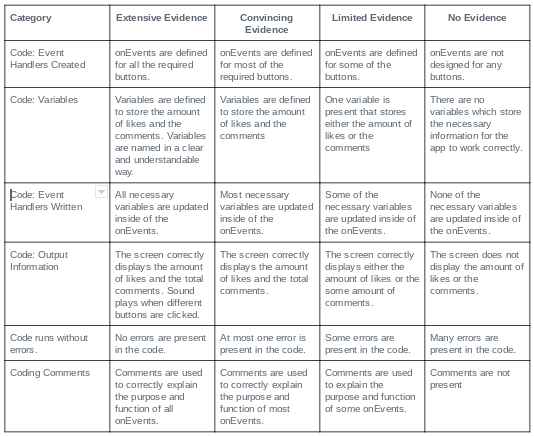 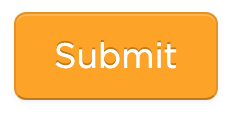 Unit 4 Lesson 4 - Wrap Up
Great job today!